PROBLEMATIKA HORNÍ KONČETINYVE FYZIOTERAPII
1
Zápatí prezentace
2
Zápatí prezentace
3
Zápatí prezentace
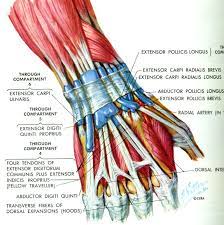 4
Zápatí prezentace
5
Zápatí prezentace
INTRINSIC SVALY
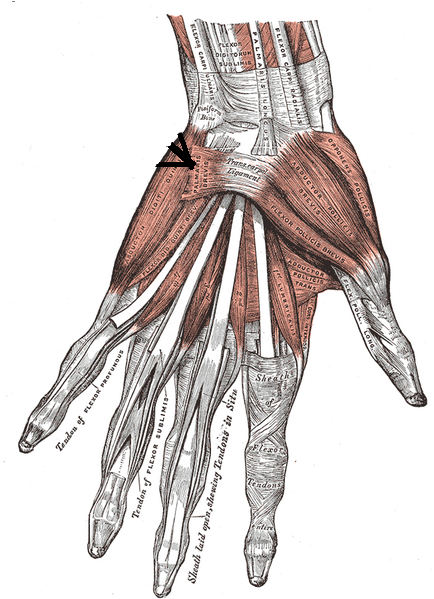 6
Zápatí prezentace
7
Zápatí prezentace
8
Zápatí prezentace
Dignozy
RHIZARTROZA
artróza kořenového kloubu palce
převážně ženy nad 50 let
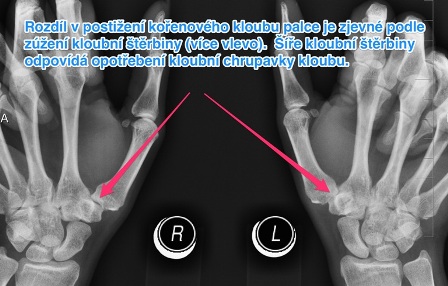 9
ZDROJ : IC klinika Brno
La-Main.ch – Rhizartrosis: Clinical Signs and Treatment - zdroj
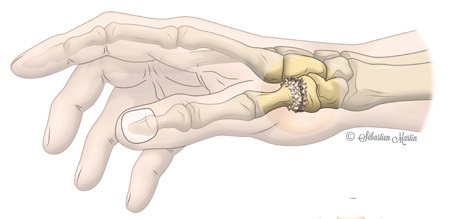 10
Zápatí prezentace
Bolest,omezení pohyblivosti v CMC kloubu
v důsledku toho kontraktura m. adductor pollicis a zvýšení rozsahu pohybu do hyperextenze v MP kloubu a omezení rozsahu pohybu do flexe v MP kloubu.
m. extenzor pol.longus dále zvětšuje extenzi v MP kloubu
bolestivý široký kulový úchop 

diff.diag. Morbus de Quervain-  zánětlivé postižení šlach (dlouhého odtahovače a krátkého natahovače palce) a jejich obalů, které vede k jejich zbytnění a znemožní hladký a bezbolestný pohyb uvedených šlach při pohybu palcem v prostoru
 vymezeném vazivovým poutkem a vřetenní kostí těsně nad zápěstní štěrbinou na palcové straně zápěstí
11
Zápatí prezentace
Mb.de Quervain
12
Zápatí prezentace
Friendly muscles

Zajišťují optimální postavení palce při úchopu
m. extensor policis brevis
m. abduktor policis longus
mm. interossei dorzales
m. opponens pollicis

 Unfriendly muscles
Při jejich převaze tendence k dislokaci palce
m. adduktor pollicis
m. extenzor pollicis longus
13
Zápatí prezentace
Judy Colditz tear test – stereotyp úchopu
Grind test - artróza
Linscheid test - nestabilita
14
Zápatí prezentace
Fyzioterapeutická intervence
Analytické cvičení přátelských svalů
Nácvik O úchopu
Nácvik opor,centrace 
 kořenových kloubů
Zařazení končetiny do
 globálních svalových ř.
Myofasciální techniky
Cave klíčový úchop
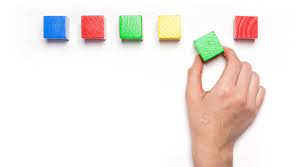 15
Zápatí prezentace
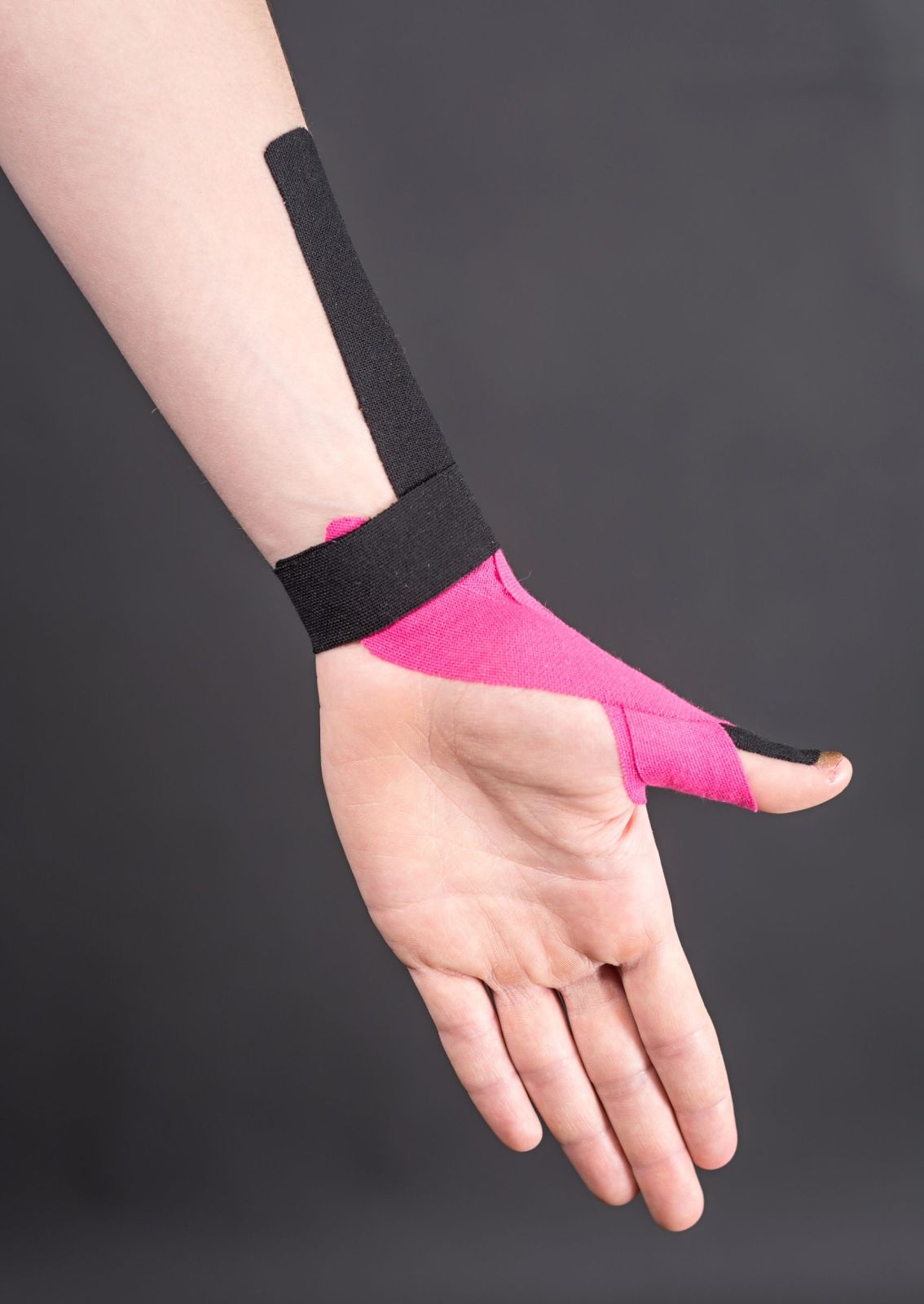 Kineziotaping
16
Zápatí prezentace
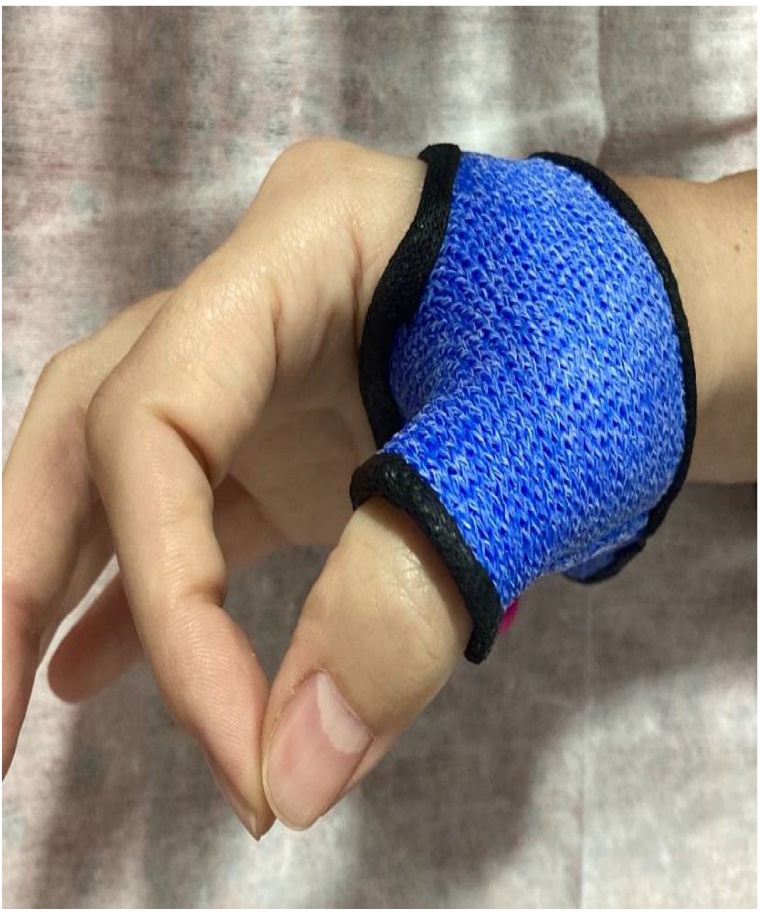 17
Zápatí prezentace
Chirurgické řešení
Resekční artroplastika
Náhrada CMC endoprotézou
Artrodéza CMC kloubu
18
Zápatí prezentace
Nestability zápěstí
Dělení dle Watsona (in Wolff, Wolfe, 2016):
I. Predynamické
Parciální ruptura SL vazu
II. Dynamické
Kompletní ruptura SL vazu
III. Statické
Kompletní ruptura SL vazu a sekundárních stabilizátorů
IV. Osteoartróza
Kompletní ruptura SL vazu a sekundárních stabilizátorů
19
Zápatí prezentace
VISI a DISI deformity
20
Zápatí prezentace
Scapholunátní disociace
Pozitivní Watsonův test (scaphoid shift test)
DISI deformita
S-L mezera větší než 5 mm
S-L úhel větší než (60°) 70 °
scaphoideum se flektuje
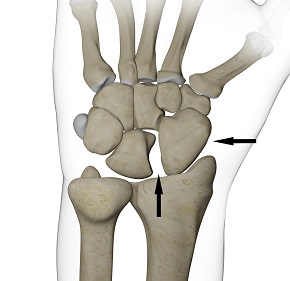 21
Zápatí prezentace
zavřená/otevřená transpozice a fixace KI dráty
rekonstrukce vazivového aparátu
22
Zápatí prezentace
Lunotriqetrální disociace
pozitivní shear test (L/Tr)
VISI deformita
scaphoideum se sklápí dopředu
a)akutní do 3 - 6 týdnů
- imobilizace, tenodéza, déza, rekonstrukce vazivového aparátu
b) chronické
-ASKP debridement, PIN fixace, L/T fúze
23
Zápatí prezentace
a) statické stabilizátory = vazy (scapholunátní)
b) dynamické stabilizátory
INTRAKARPÁLNÍ SUPINÁTORY
m. abductor pollicis longus
m. extenzor carpi radialis longus
m.flexor carpi ulnaris
Stabilizují scapholunátní interval = pomáhají scapholunátnímu interosseálnímu ligamentu a při jeho poškození mohou do určité míry zastabilizovat SL interval
24
Zápatí prezentace
INTRAKARPÁLNÍ PRONÁTORY
Nejsilnější pronátor: m. extenzor carpi ulnaris
Bez něj je intrakarpální pronace oslabena o 50 %
Stabilizuje lunotriquetrální interval
Nejvíce působí při supinaci předloktí
25
Zápatí prezentace
Při axiálním zatížení dochází vždy k intrakarpální pronaci
Při pronaci předloktí dochází k zmenšení SL intervalu (malý tah  ECU)
Při supinaci předloktí dochází ke zmenšení Ltq intervalu a zvětšení SL intervalu (velký tah ECU)
Při axiálním zatížení dochází vždy k intrakarpální pronaci
Při pronaci předloktí dochází k zmenšení SL intervalu (malý tah  ECU)
Při supinaci předloktí dochází ke zmenšení Ltq intervalu a zvětšení SL intervalu (velký tah ECU)
26
Zápatí prezentace
fyzioterapie u SL nestabilit
Při radiodiagnostice dynamické SL nestability se využívá úchop v pěst:
z toho plyne,že mačkání míčku není nejvhodnější terapie, zvyšuje SL interval
Posilování svalstva předloktí izometricky v neutrální pozici zápěstí a při neutrální rotaci předloktí s centrovaným ramenním kloubem
Ne v opoře o dlaně
Při posilování úchop malých předmětů bez palce (palec volně položený)
27
Zápatí prezentace
zápěsí musí být při cvičení v neutrálním postavení nebo v lehké dorzální flexi
při cvičení při úchopu nezapojovat palec
pracovat i na stabilizaci lopatky/centraci ramenního kloubu
zácvik 2 x - 3 x/T
doba cvičení: 3 měsíce
pokud nepomůže nebo při akutním zhoršení potíží: operační řešení
28
Zápatí prezentace
„dart-thrower´s motion“
Tzv-hod šipkou DTM
Vhodný na pozvolné zvyšování ROM v zápěstí, ale u akutního poranění SL vazu opatrně, závěrečná fáze zvyšuje SL interval
Ortéza „dart-thrower´s motion“(García-Elias)
Přes den výše uvedená ortéza, na noc ortéza na stabilizaci zápěstí
Od 4. týdne: cvičení na zlepšení vnímání ruky v prostoru, senzomotorická cvičení
Od 6. týdne: izometrické posilování v neutrálním postavení zápěstí
Od 8. týdne: komplexnější posilovací cviky se zapojením  celého těla (flexbar…)
29
Zápatí prezentace
Mirror therapy
Cvičení zameřená na zlepšení polohocitu
Cvičení postupně bez kontroly zraku
30
Zápatí prezentace
Po stabilizačním zákroku u SL nestabilit
a) časná: Fixace na 5 týdnů - písemné informace: antiedematózní režim, tendon glide exercises, cvičení v představě, cvičení nefixovaných částí HK
b) pozdní: po sundání sádrové fixace:
protokol obsahující info o rehabilitaci:
zvětšování rosahu pohybu v zápěstí do 30 ° FX a EX (směr hodu šipky)
příklady posilování svalstva ruky, stabilizace lopatky, centrace ramenních kloubů apod....
31
Zápatí prezentace
PIR na extenzory zápěstí
antiedematózní režim
trénovaní síly úchopu až od 8 týdne.
po 3 měsících možná plná zátěž
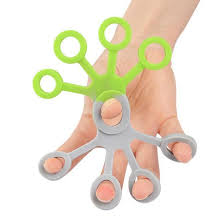 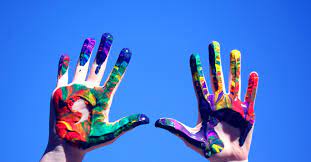 32
Zápatí prezentace
Ankyloza kloubů prstů
etiologie: poúrazová, postfixační, při arthróze
příčiny: zkrácení šlach nebo svraštění kloubního pouzdra
liší se AROM a PROM? - srůsty šlach…
Jaká je bariéra?
33
Zápatí prezentace
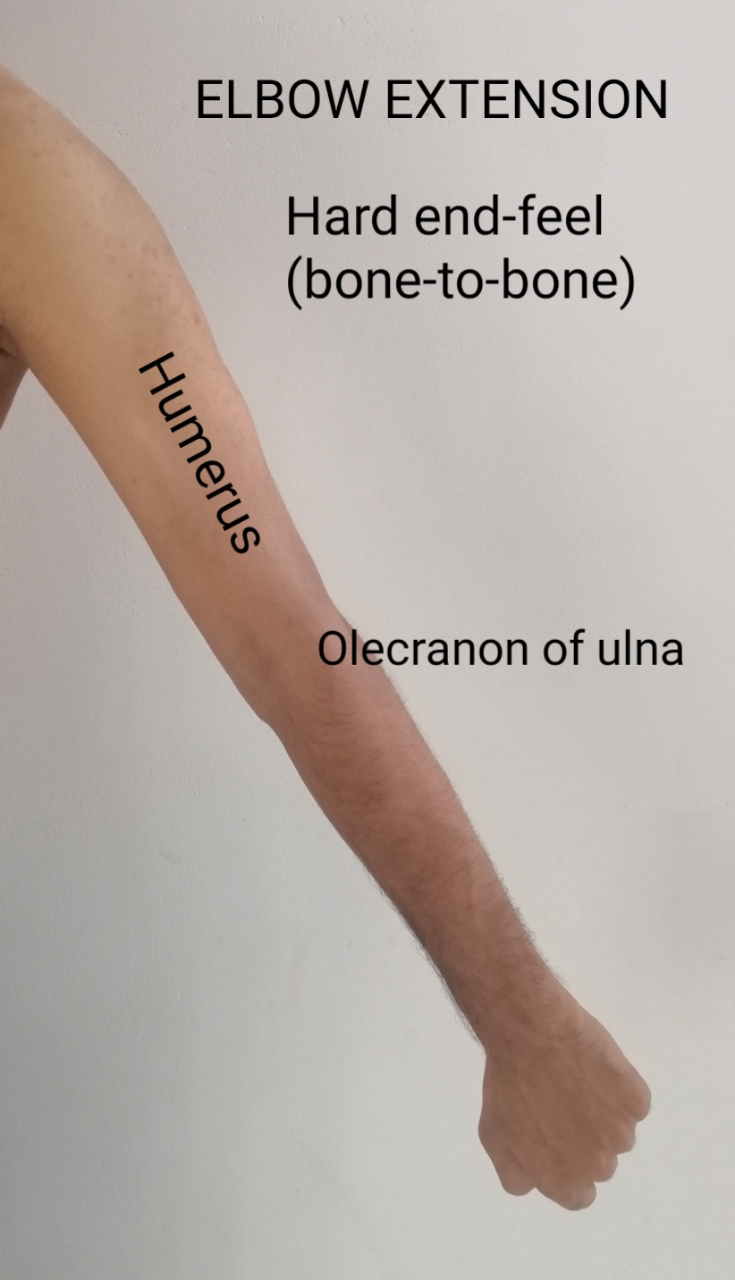 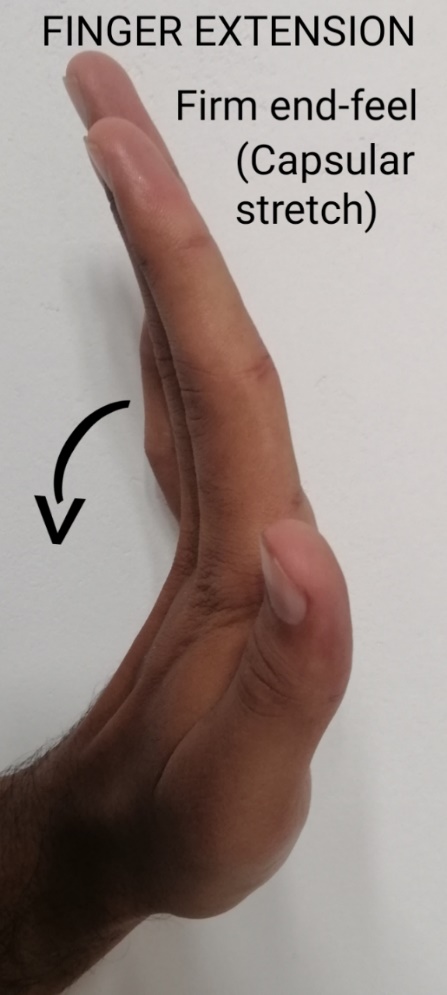 34
Zápatí prezentace
Fyzioterapie u omezeného ROM prstů
1. Zvětšování rozsahu pohybu – velmi šetrně- do bariéry - prevence mikrotraumat a podpory jizvení a následné zpevňování kloubu
- kombinace pasivních, aktivních, aktivních asistovaných i odporovaných pohybů.
Př: lehce dotáhnu do bariéry flexe prstů a po 20 s dám odpor proti extenzi, kterou pacient provádí
2. Šetrná mobilizace
35
Zápatí prezentace
3. dlahování – mobilizačními dlahami
6 x denně ½ hodiny, zbytek času v noci, 6/24
Tah nesmí být do kloubu, ale kolmo na něj
Mimo dlahování se rozsahy pohybu zase pomalu vrací zpátky – v pořádku, postup je pomalý
Dynamické
Seriál static
Statické progresivní
36
Zápatí prezentace
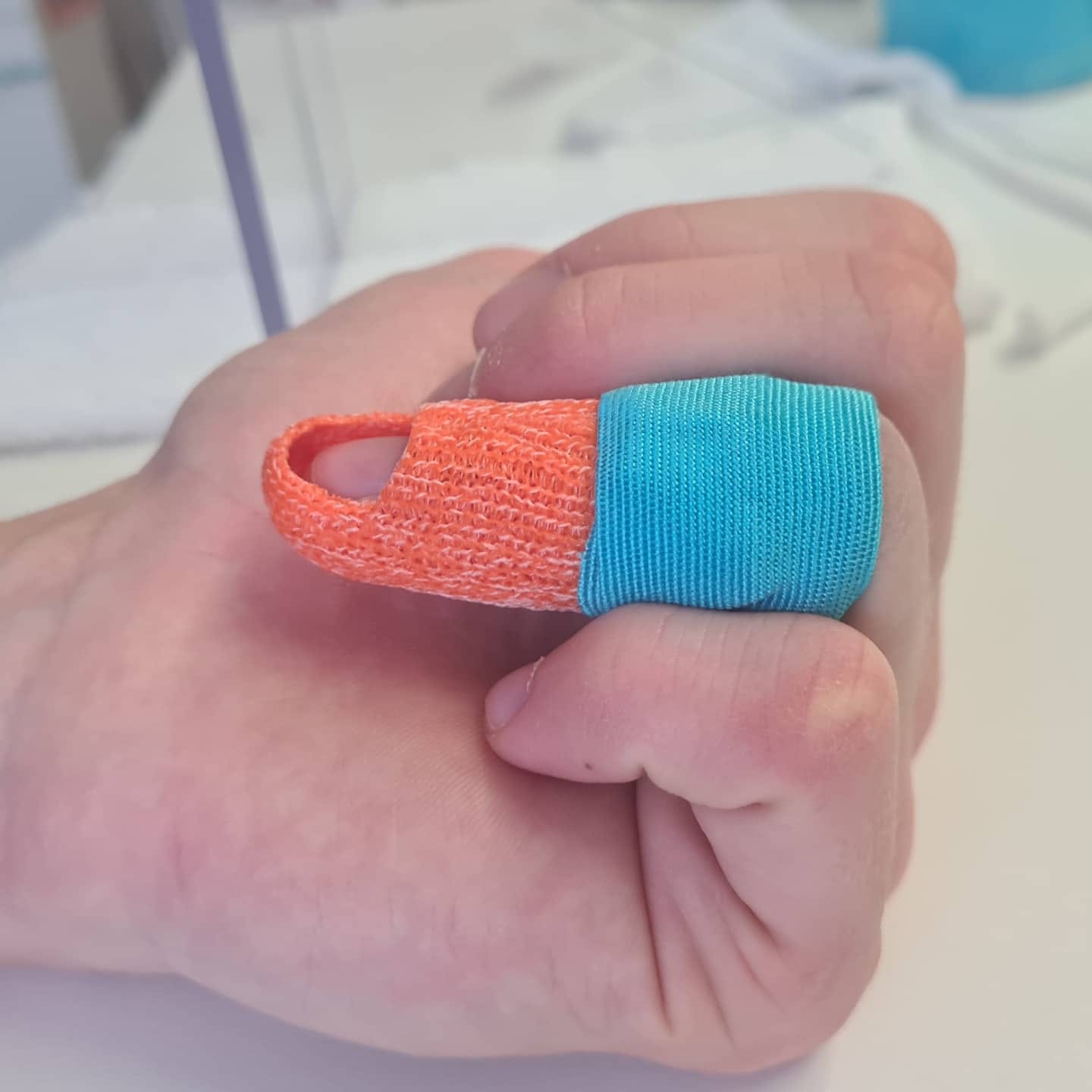 37
Zápatí prezentace
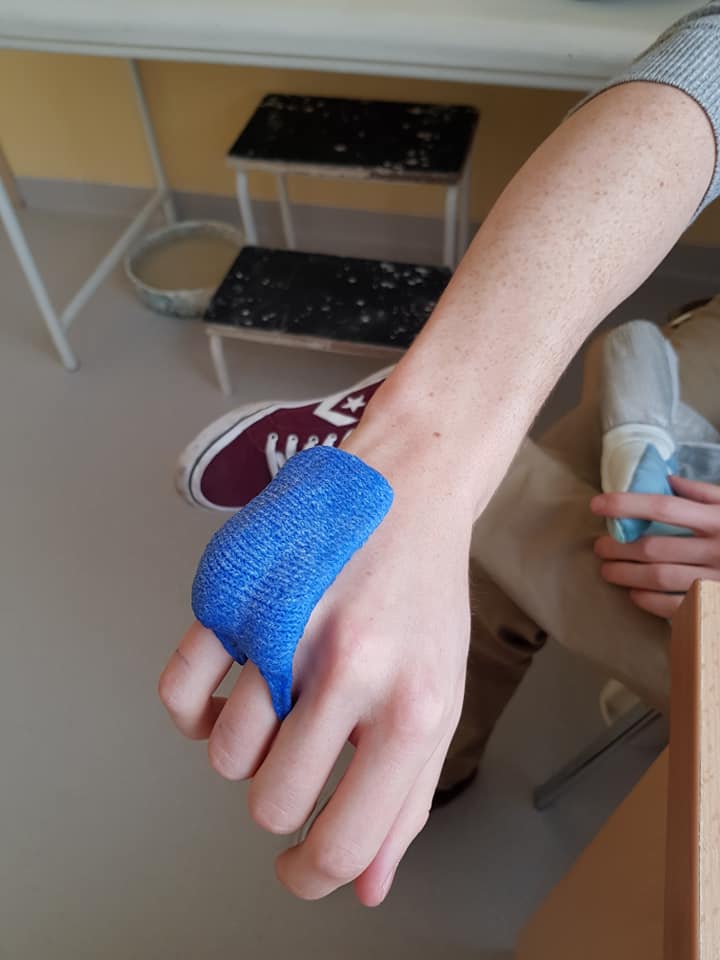 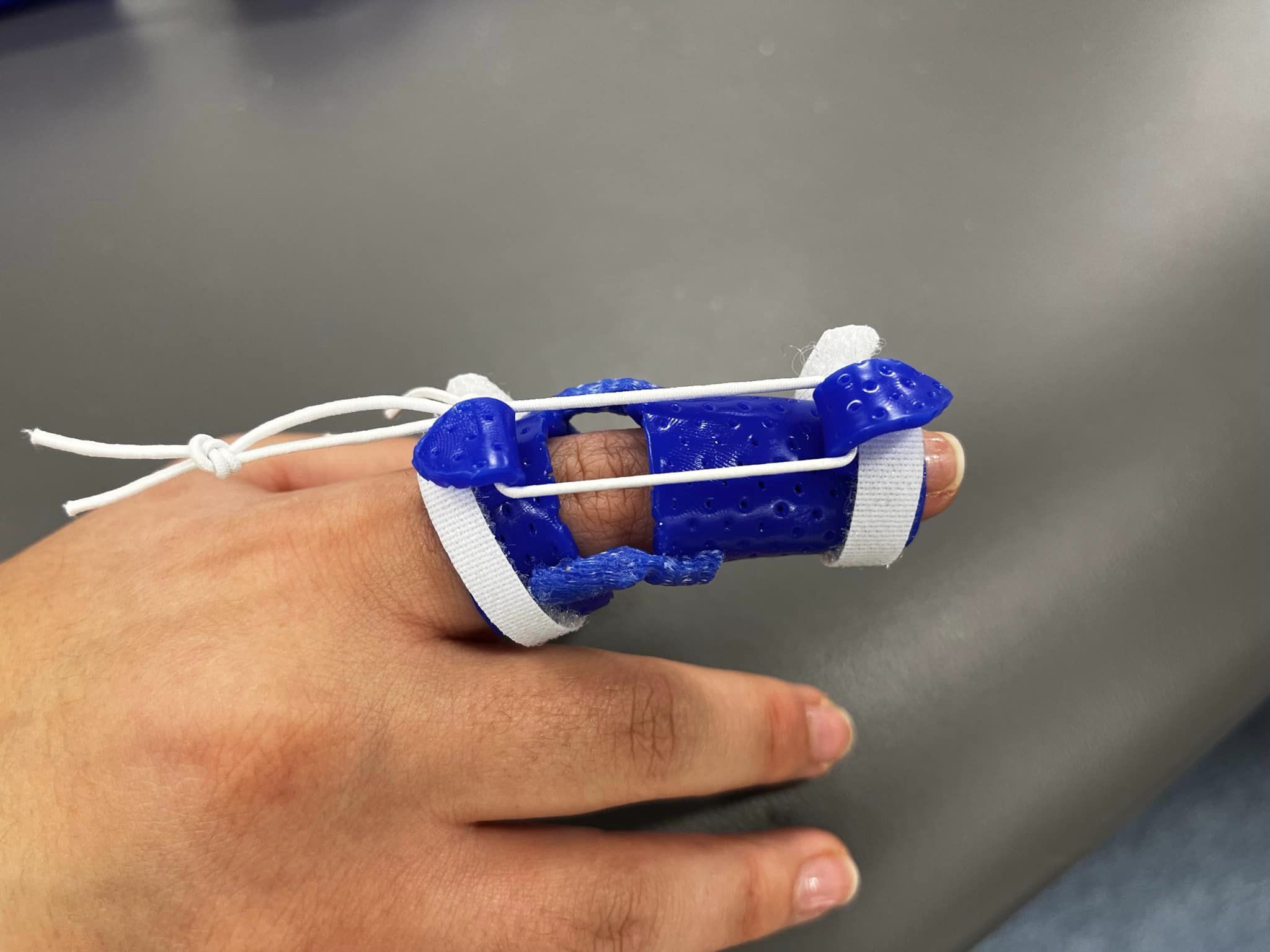 38
Zápatí prezentace
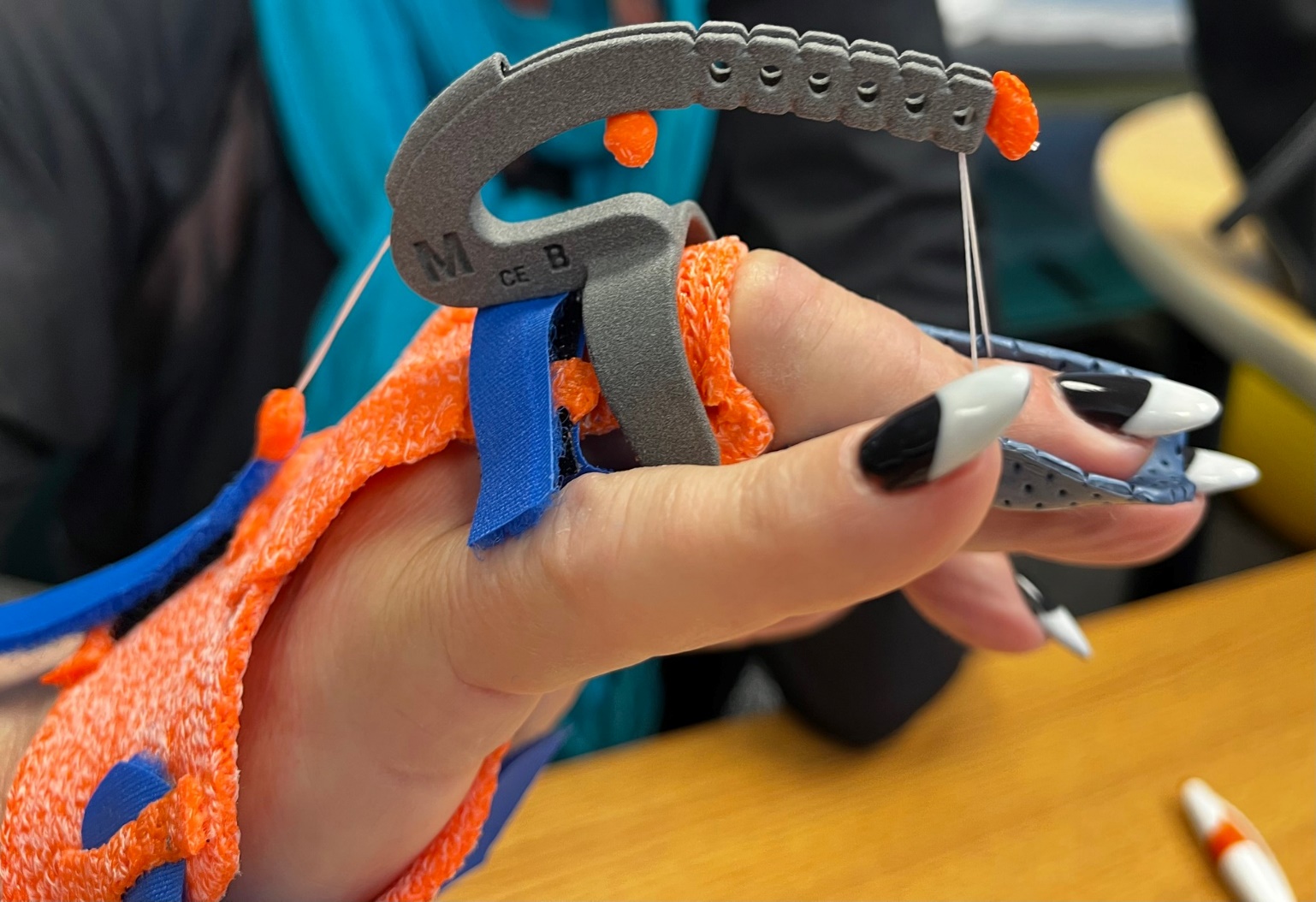 39
Zápatí prezentace
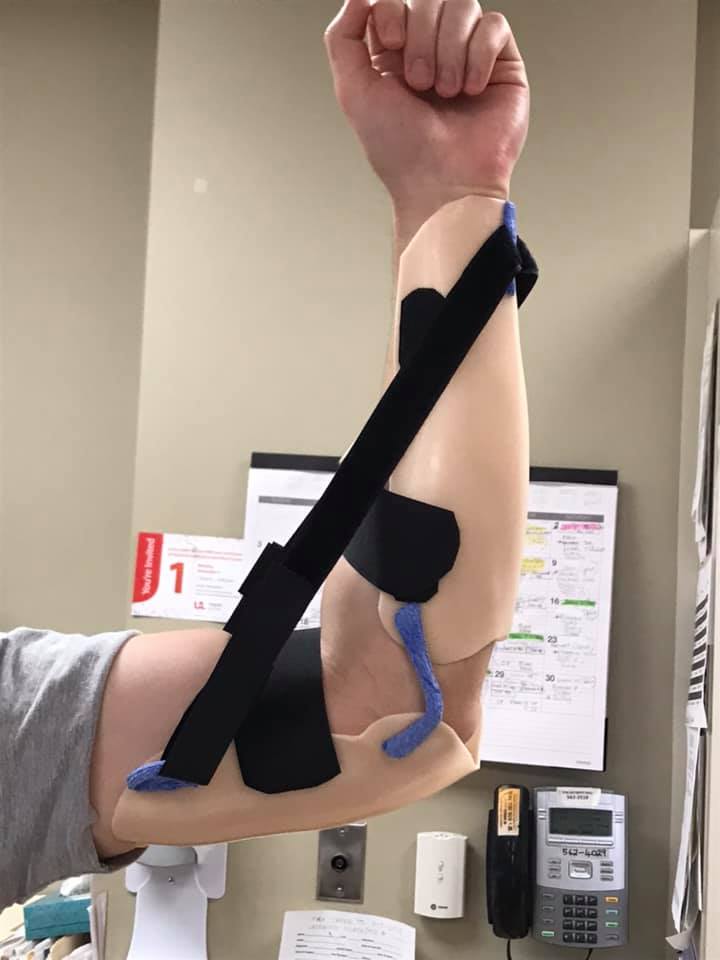 40
Zápatí prezentace
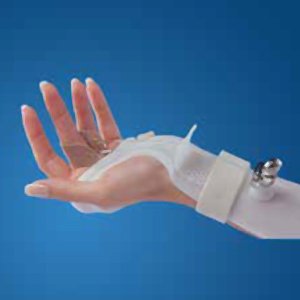 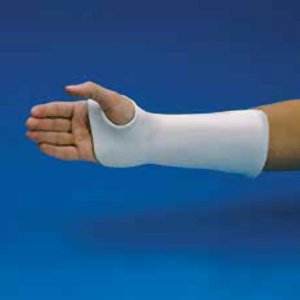 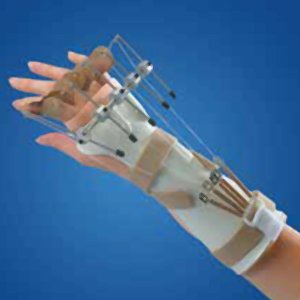 41
Jaké jsou různé typy ortézových dlah? | Výkon Zdraví (performancehealth.com) zdroj
42
Zápatí prezentace
Poranění extenzorů
Otevřené poranění ZONA I

TH: sutura šlachy + transfix.
 DIP K drát – 4 týdny (+/-) 
RHB: 0-4 týden: Coban, 
5-8 týden: TP dlaha + Coban (24hod./D) 
9-12 týden: dlahování na noc běžná činnost riziko – taping 
CAVE: NE cílené silové rozcvičování do flexe DIP ANO volný pohyb v PIP
43
Zápatí prezentace
Zavřené poranění: ZONA I
¨
TH: dlahování DIP, KO á 2 týdny 
RHB: 0-8 týden: TP dlaha (24hod./D) 
9-10 týden: taping náplastí (2x2hod.) 
TP dlaha 11-12 týden: taping – den TP dlaha noc běžná zátěž CAVE: NE cílené silové rozcvičování do flexe DIP ANO volný pohyb v PIP
44
Zápatí prezentace
Otevřené poranění: ZONA II

terapie viz. zóna I 
TH: sutura šlachy + transfix. DIP K drát – 4 týdny RHB: 0-4 týden: Coban
 5-8 týden: TP dlaha + Coban (24hod./D) 
9-12 týden: dlahování na noc běžná činnost riziko – taping CAVE: ne cílené silové rozcvičování volný PIP
45
Zápatí prezentace
Akutní otevřené poranění: ZONA III
CAVE: střední pruh DA pozorná OP revize TH: sutura šlachy + transfix. PIP (+/-) K drát: 2T
RHB: 0-2 týden: Coban, mobilizace DIP,MCP bez omezení 
3-6 týden: DD – rozsah pohybu O-30-10x za hod. noc – ext. dlaha 6-9 týden: DD – rozsah pohybu O-60- 10x za hod. noc – ext. dlaha motodlaha 
9-12 týden: aktivní pohyb do flexe NE pasivní mobilizace noc - ext. dlaha motodlaha, ergoterapie
46
Zápatí prezentace
Uzavřené poranění ZONA III 

protlačení hlavičky zákl.článku extenzorem  
volární sesun postr. pruhů  
kompenzatorní hyperext. v DIP 
dlouhodobé, důsledné dlahování (3-6 měs.) pružný tah * pérko TP dlaha + Coban noční kovová dlaha z dorsa frakcionované sádrování PIP
Dlahování: CAVE: DIP + MCP volný ke cvičen
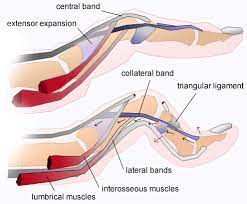 47
Zápatí prezentace
Akutní otevřené poranění: ZONA IV
 CAVE: sutura šlachy (u parciální ruptury zachovaný pohyb)
RHB: 0-6 týden: dynamické dlahování - den statická odpočinková dlaha – noc prevence otoku, péče o jizvu 
7-12 týden: ( hospitalizace 5 dní k zácviku) aktivní pohyb - NE silový záběr! motodlaha * lymfoterapie ergoterapie
 12 týden: plná zátěž
48
Zápatí prezentace
Akutní otevřené poranění: ZONA V

 CAVE:: sutura šlachy RHB: 
0-3 týden:ext. dlaha na MCP, PIP+DIP - volné 
4-6 týden: dynamické dlahování - den statická odpočinková dlaha – noc prevence otoku, péče o jizvu 
7-12 týden: (hospitalizace 5 dní k zácviku) aktivní pohyb 
 NE silový záběr! motodlaha lymfoterapie ergoterapie 
12 týden: plná zátěž, využívání
49
Zápatí prezentace
Akutní poranění : ZONA VI

lepší prognosa, než prsty 
TH: sutura šlachy, včetně junktur 
 RHB: 0-6 týden: dynamické dlahování - den statická odpočinková dlaha – noc prevence otoku, péče o jizvu 
7-12 týden: ( hospitalizace 5 dní k zácviku) aktivní pohyb NE silový záběr! motodlaha lymfoterapie ergoterapie 
12 týden: plná zátěž
50
Zápatí prezentace
Akutní otevřené poranění: ZONA VII

CAVE: retinaculum, senzit.větev n. radialis 
TH: sutura šlachy – silná (3.0, 4-vláknová…) 
RHB: 0-6 týden: dynamické dlahování - den , statická odpočinková dlaha – noc prevence otoku, péče o jizvu 7-12 týden: ( hospitalizace 5 dní k zácviku) aktivní pohyb 
NE silový záběr! motodlaha lymfoterapie ergoterapie 
12 týden: plná zátěž
51
Zápatí prezentace
PORANĚNÍ FLEXORŮ
Poranění : ZONA I

TH: sutura šlachy + stop steh přes nehet (4-6 týdnů) 
RHB: 0-5 týden: Mantero technika aktivní flexe od 2.D ochranné dlahování (30-60-0) 
6-12 týden: aktivní RHB,motodlaha, ergoterapie ochranné dlahování - noc 
CAVE: NE silový záběr - 3M
52
Zápatí prezentace
Akutní otevřené poranění ZONA VIII

0-6 týden: dynamické dlahování - den statická odpočinková dlaha – noc prevence otoku, péče o jizvu 
7-12 týden: ( hospitalizace 5 dní k zácviku) aktivní pohyb  NE silový záběr! motodlaha lymfoterapie ergoterapie  12 týden: plná zátěž
53
Zápatí prezentace
54
Zápatí prezentace
Poranění flexorů
Poranění : ZONA I

TH: sutura šlachy + stop steh přes nehet (4-6 týdnů) 
RHB: 0-5 týden: Mantero technika aktivní flexe od 2.D ochranné dlahování (30-60-0) 
6-12 týden: aktivní RHB,motodlaha, ergoterapie ochranné dlahování - noc 
CAVE: NE silový záběr - 3M
55
Zápatí prezentace
Poranění flexorů: ZONA II -IV

TH: sutura šlachy (4vl. + cirkul., např.Tervalon) 
RHB: 0-5 týden: dlahování (30-50-0) kombinované techniky modif. Kleinertova semiaktivní + pasivní techniky Duran-Hauser Cooney place and hold
56
Zápatí prezentace
Modif. Kleinertova semiaktivní technika 
RHB: 0-5 týden: 5-10 pas. pohybů do flexe/hod. aktivní extenze 
6-12 týden: aktivní RHB,motodlaha, ergoterapie,el.stimulace ochranné dlahování - noc 
CAVE: NE silový záběr – 3M
57
Zápatí prezentace
Duran – Hauserova pasivní technika 
RHB: 0-5 týden: 5-10 pas. pohybů do flexe a extenze/ 2xD IP klouby ! 
pohyb v DIP – prevence adhezí FDS+FDP 
pohyb v PIP – prevence adhezí šlach s okolím
58
Zápatí prezentace
Cooneyho pasivní technika 
RHB: 0-5 týden: využití efektu tenodézy (5-10 pohybů/2xD) pasivní flexe v RC , natažení prstů (pohyb šlachy dist. od sutury) pasivní extenze v RC ,flexe prstů (pohyb šlachy proxim. od sutury)
59
Zápatí prezentace
„Place and hold“ pasivní technika 
RHB: 0-5 týden: nastavení prstu do „pozice“ ve flexi a její „udržení“ po dobu 5 sec. střídání při flexi a extenzi v RC skloubení (extenze v RC - sílu flexe a sílu pas. extenze)
60
Zápatí prezentace
NOVÉ TRENDY - 4 vláknová sutura (např. Adelaide) + cirkul. obšití 
ČASNÁ AKTIVNÍ RHB RHB: 0-6 týden: ochranné dlahování zápěstí 20st. Extenze
MCP 80st.flexe
IP rovně 6-12 týdne
ne silový záběr, dlaha na noc, fixace prstů aktivní cvičení do flexe 3-5 pohybů/ 5xD + pasivní techniky CAVE: NENÍ vhodné pro rozsáhlá kontuzně-lacerační poranění
61
Zápatí prezentace
LOKETNÍ KLOUB – distální radioulnární kloub (DRUJ)
Skloubení mezi distálním koncem radia a ulny
Caput ulnae a incisura ulnaris jsou zde kloubními plochami 
Kloubní pouzdro je volné, tím dovoluje obíhání distálního konce radia kolem ulny
Společně s proximálním radioulnárním kloubem umožňuje rotaci radia kolem ulny 
Cylindrický kolový kloub s jedním stupněm volnosti
Kloub zesílen vazy:  lig. radioulnare palmare et dorsale
62
Zápatí prezentace
Dvě kosti – ulna a radius 
Mezi nimi membrana interossea 
    antebrachii 
Zajišťuje vzájemné spojení obou 
kostí; je tvořena fibrózním vazivem
Probíhá šikmo směrem distálním od
radia k ulně a tím brání distálnímu skluzu
radia, obsahuje otvory pro prostup cév a nervů
63
Zápatí prezentace
MIA komplex je významný pro manipulační schopnost ruky - při jeho poškození může docházet k řade patologických stavů v oblasti jak předloktí, tak ruky (zkrácení radia, radiokapitelární impingement, artrotické změny, omezení ROM rotačních pohybů)

ZLOMENINA ESSEX LOPRESTI – zlomenina hlavičky radia, dislokace DRUJ a ruptura interosseální membrány
64
Zápatí prezentace
ZLOMENINA ESSEX LOPRESTI – zlomenina hlavičky radia, dislokace DRUJ a ruptura interosseální membrány
Pád nebo jiný vysokoenergetický mechanismus při extendovaném lokti.
Při nesprávné diagnostice – bolesti zápěstí
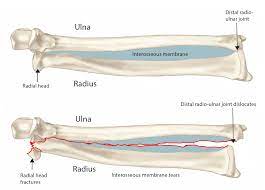 65
Zápatí prezentace
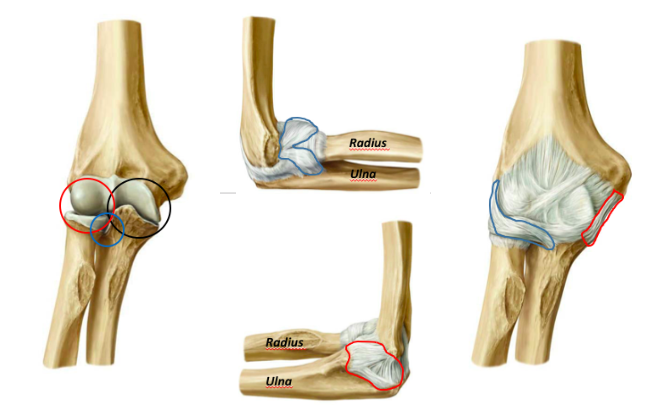 LOKETNÍ KLOUB
Složený kloub; má 3 části:
Art. humeroradialis
Mezi capitulum humeri (sférický tvar) a fovea
  articularis/capitis radii - druh kladky, trochoginglymus (válcový a současně kladkový kloub)
aktivní stabilita “force closure” - síla napínání kl.pouzdra a vazů
Art. humeroulnaris
Mezi trochlea humeri a incisura trochlearis ulnae, patří mezi kladkové klouby
pasivní stabilita “form closure” - tvar kl. ploch, incisura obklopuje trochleu cca 180°
Art. radioulnaris proximalis 
Mezi incisura radialis ulnae a circumferentia articularis capitis radii, patří mezi klouby válcové a kolové
66
Zápatí prezentace
LIGAMENTOZNÍ APARÁT LOKETNÍHO KLOUBU
Ligamentum collaterale radiale (zevní postranní vaz)
Ligamentum collaterale ulnare (vnitřní postranní vaz)
složen ze tří pruhů -> tvoří tvar širokého trojúhelníku
Ligamentum olecranohumerale
Ligamentum humerocoronoideum 
Ligamentum obliquum
Ligamentum anulare radii 
zajišťuje supinaci a pronaci
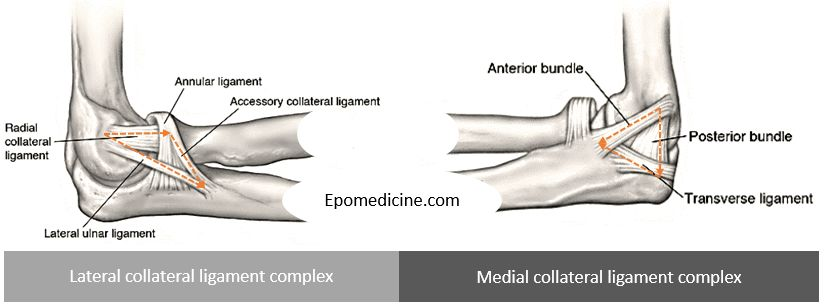 67
Zápatí prezentace
funkcí postranních vazů LOK je zabraňovat L posunům v kloubu a zabezpečit koaptaci kloubních ploch
v případě porušení integrity jednoho z postranních vazů, dochází k laterálnímu posunu směrem k opačné straně a tím kl. plochy ztrácí kontakt na straně patologie (mechanismus viditelný u dislokací LOK)
68
Zápatí prezentace
Laterální strana loketního kloubu
Laterální epikondylitida
Obecné hledisko akutní x chronická
Lokální bolest, častokrát zhoršena po předchozí zátěži
Spojena se zátěží (odporem) často trauma v anamnéze
Pozitivní odporové testy, obvykle bez omezení RP
Pasivní pohyb volný, bolest až při pohybu do max. protažení, aktivní pohyb při adekvátní zátěži - bolest
Bolest= adekvátní stimul pro přestavbu kolagenu
Přetahování šlach ve fázi velké bolesti (6/10 a více) - blbost, odolnost vůči tahu!!!
69
Zápatí prezentace
Klid působí na šlachu maladaptačně
Eliminace aktivity
Ne kompresivní zatížení šlachy (strečink,přímý tlak,tah)
Ne plyometrie
V této fázi vhodná NSA
Začít analgetickou procedurou test-retest
Bolest při zátěži (O-3 VAS) mírně zvýšit zátěž
Cvičit ob den
1.fáze izometrie, 2.fáze izotonické cv.(haevy and slow),3.fáze dynamická plyometrie(jednou za 2 až 3 dny)
70
Zápatí prezentace
Plica sy
Vmezeřená tkáň kloubního pouzdra do kloubu
Projevy: Bolest za hlavičkou radia, často v noci, neudrží loket v noci v jedné pozici, často nemožnost plně propnout loket,
Testy: bolest při propnutí lokte,Posterolateral radiocapitellar test
Příčiny vzniku: zvednutí těžkého předmětu nebo opakované vykonávání činností při
	hyperextendovaném lokti
Často kombinace s epikondylitidou
Akutní fáze - synovialitida
Terapie: Operační – resekce plicy
71
Zápatí prezentace
Mediální epikondylitida
Stejný postup jako u L ,ale zacíleno na jinou sval skupinu
72
Zápatí prezentace
Testování integrity kolaterálních ligament
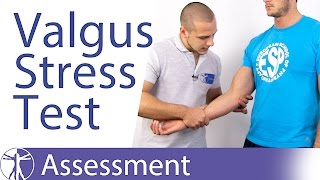 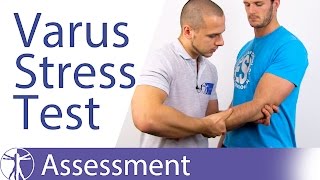 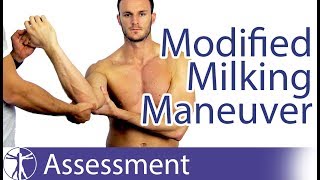 Nestability LOK
Laterální nestabilita
Safety pozition PRONACE
74
utorská práva Dr. Gregory Bain a Max Crespi)
Mediální nestabilita
Safety pozition SUPINACE
75
Zápatí prezentace
Autorská práva Dr. Alessandro Marinelli).
76
ZápAutorská práva Dr. Alessandro Marinelli).
Artroskopické uvolnění LOK
Po operaci:
 6 týdnů Indomethacin (prevence periartikulárních osifikací)
Zvětšování rozsahu musí být šetrné: 6 x denně 10 minut kombinace aktivních pasivních a aktivních asistovaných pohybů do FX a EX (operatér určí kdy dělat supinaci a pronaci)
Do konce 6 týdne dlahovat 6 x denně na konci aktivního rozsahu pohybu
Celou dobu vyvazovat proti otoku
77
Zápatí prezentace
Po odeznění zánětlivé fáze dlahovat dynamicky za použití dlahy
6 x denně 30 – 60 minut (ideálně 6/24)
Po dlahování aktivně zacvičit 10 minut
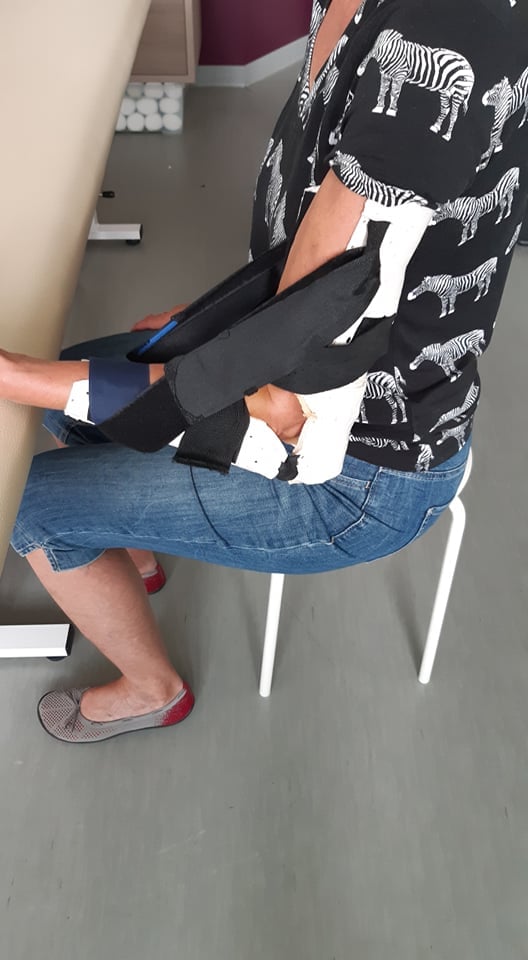 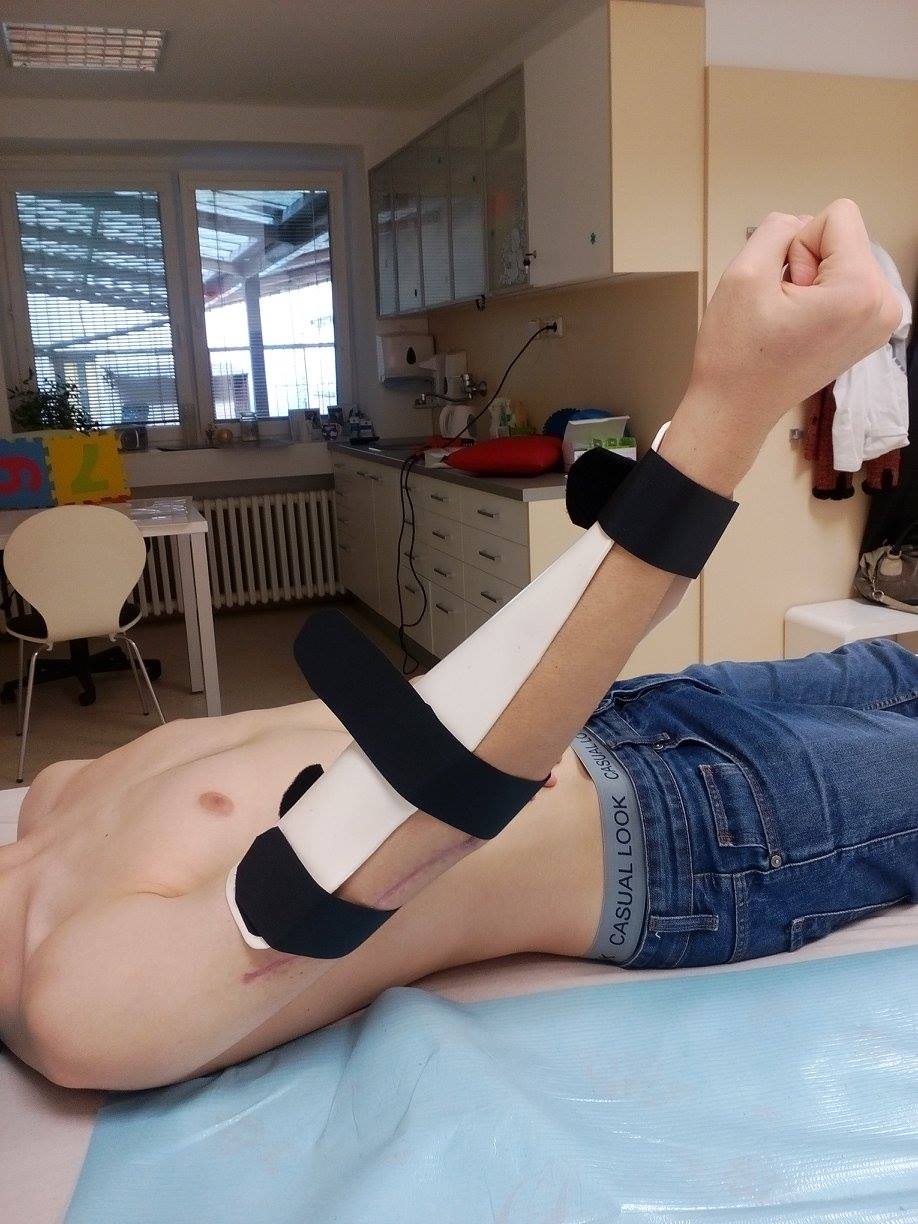 78
Zápatí prezentace